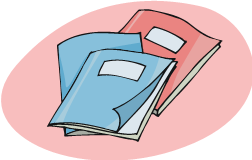 Викторина по математике
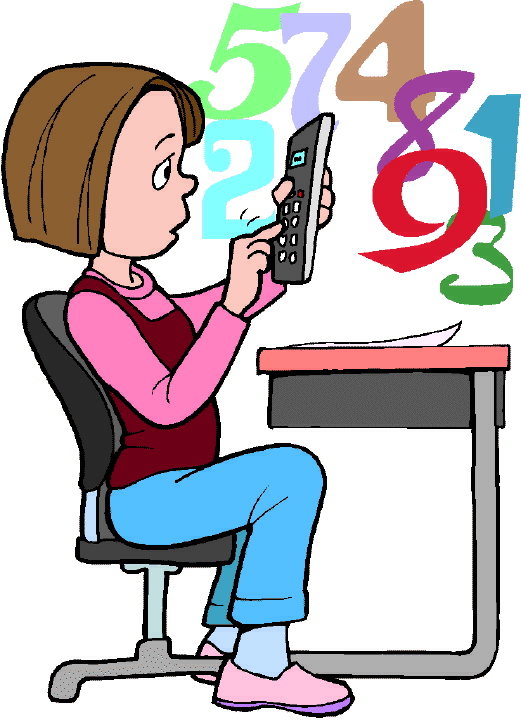 Воспитателя школы – интерната №49
Махлатовой Ксении Николаевны
Содержание
Четвертый лишний
Продолжи ряд
Подбери ответ 
Найди ошибку 
Реши задачу
Геометрическая загадка
Четвертый лишний
К  содержанию
Продолжи ряд
6             18              30            42             54
36
48
24
12
60
К  содержанию
Подбери ответ
258 + 343 =                                                          
659 – 230 =                                                                                                   
678 – 500 =
246 + 90 =
250 : 5 =                                                                  
640 : 8 =                                                                  
30 * 5 =
178
601
429
336
150
80
50
К  содержанию
Найди ошибкуВ каких примерах ошибка?
250+360 =  500 

300+ 205 = 505 

(208 – 200) * 8 = 64 

400 – ( 500 – 125) = 130
К  содержанию
Реши задачу
В третьем классе 28 учеников. Готовясь к празднику, 8 из них разучивают танцы, 9 репетируют песни, а остальные учат стихи. Сколько учеников учат стихи? Выбери правильный ответ. 
Решение 1:                              
8+9 = 17 (уч)
28-17 = 11 (уч) 
Ответ: 11 учеников учат стихи
Решение 2:
28 – 8 = 20 (уч)
 20+ 9 = 29 (уч) 
Ответ: 29 учеников учат стихи
К  содержанию
Геометрическая загадка
Переложите три линии так, чтобы получилось ровно три квадрата
К  содержанию
Спасибо за внимание
Используемая литература и сайты